BIENVENID@S
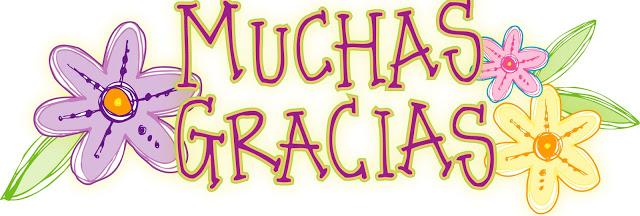 ORIENTACIÓN ACADÉMICA Y PROFESIONAL
¿ QUÉ SE ESTÁ HACIENDO AL RESPECTO?
LAS TUTORAS ESTÁN TRABAJANDO ESTE TEMA CON SU ALUMNADO DESDE EL PRIMER TRIMESTRE
¿QUÉ SE HA HECHO?
CON LA TUTORA Y ORIENTADORA:
CHARLA ACERCA DEL SISTEMA EDUCATIVO
4º B 10 DE DICIEMBRE
4º A 16 DICIEMBRE
4º C 16 DICIEMBRE
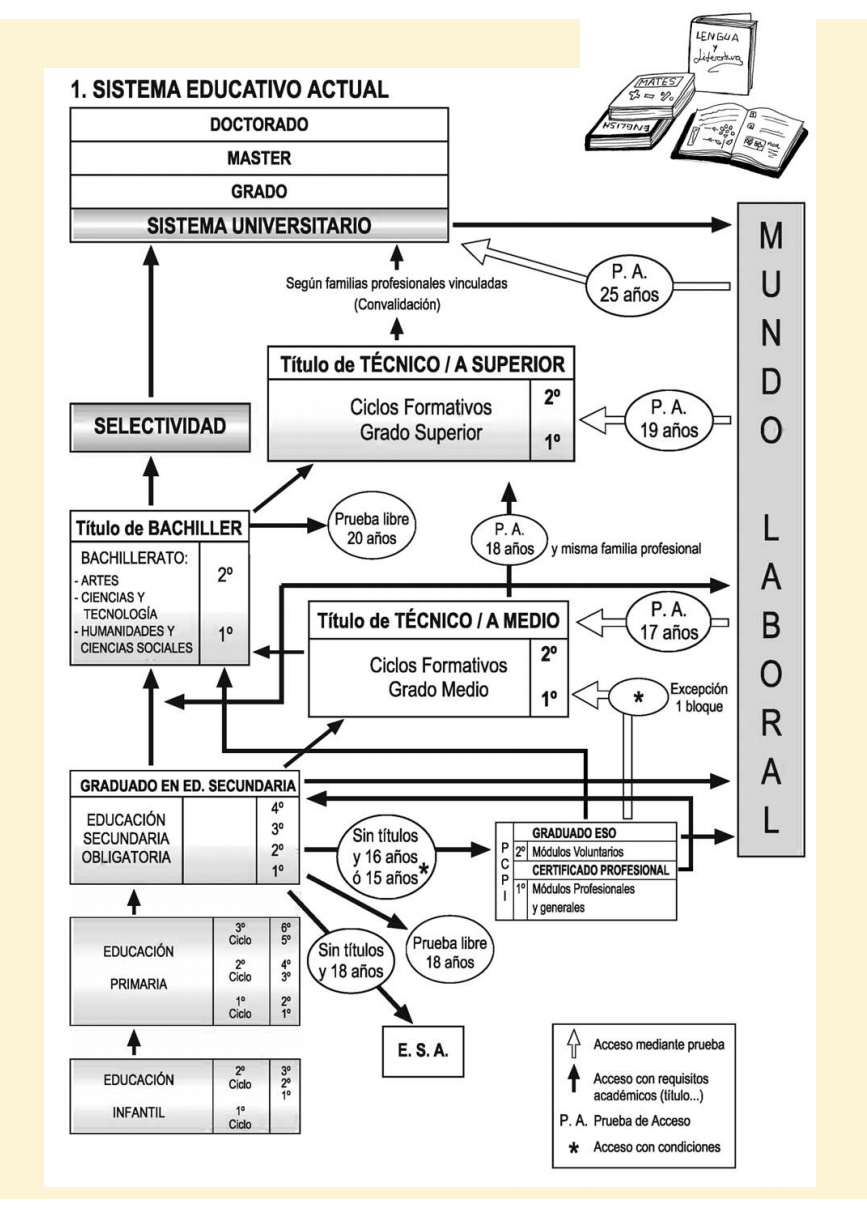 Y EN ESA CHARLA….
TAMBIÉN SE LE DAN 
RECURSOS
PARA QUE VEAN CON LOS PADRES EN NAVIDADES 
LAS POSIBILIDADES QUE OFRECE EL SISTEMA EDUCATIVO
¿QUÉ MÁS SE HA HECHO?
CON LA TUTORA Y ORIENTADORA:
EN EL AULA DE INFORMÁTICA CON LOS ORDENADORES:
	- 	4º ESO A, 27 ENERO
	- 	4º ESO B, 26 ENERO 
	-	 4º ESO C, 20 ENERO
¿QUÉ ES LO MÁS IMPORTANTE?
CONOCER
LA META PROFESIONAL
¿QUÉ QUIERO ESTUDIAR?
EN EL CENTRO LE AYUDAREMOS A ELEGIR EL CAMINO, PERO LA META ES PERSONAL/FAMILIAR
TOMA DE

DECISIÓN
PADRES E 
HIJO/A
VAN HACIA
LA META
PLANIFICO
UN
CAMINO
DIÁLOGO FAMILIA-HIJOS/AS
¿QUÉ ES EL BACHILLERATO?
El Bachillerato forma parte de la Educación Secundaria Post-obligatoria, tiene carácter voluntario y una duración de dos cursos.
 Su finalidad es ofrecer una formación general que favorezca la madurez personal e intelectual y preparar para estudios posteriores (Universidad o Ciclos Formativos de Grado Superior). 
Tiene tres modalidades diferentes 
Artes
Ciencias 
Humanidades y Ciencias Sociales.
CONSEJOS SI ELIGES BACHILLERATO
TENER CLARO QUE FORMA PARTE DE VUESTRO ITINERARIO PARA SEGUIR ESTUDIANDO; O BIEN QUE OS HACE FALTA PARA OPOSITAR.
TENER UN BUEN HÁBITO DE ESTUDIO
EXISTEN DISTINTAS MODALIDADES ENCAMINADAS A LOS DISTINTOS ESTUDIOS UNIVERSITARIOS, POR LO TANTO, DEBO MIRAR LOS ESTUDIOS UNIVERSITARIOS Y TENER SIEMPRE PRESENTE LA META PROFESIONAL.
EL TÍTULO DE BACHILLERATO ¿PARA QUÉ?
PARA ACCEDER A UNA CARRERA UNIVERSITA-RIA
PARA CURSAR UN CICLO FORMATIVO DE GRADO SUPERIOR DE FORMA DIRECTA, SIN PRUEBA DE ACCESO.
RELACIÓN
DE LOS BACHILLERATOS
CON LOS
ESTUDIOS UNIVERSITARIOS
NOTA DE ADMISIÓN

www.us.es
 www.upo.es

Distrito único andaluz
RECURSOS DISPONIBLES
- www.iesfuentenueva.es

			- GUÍA ORIENTACIÓN 2020-21
			- PROGRAMA ORIENTA
			- PÁGINAS DE LAS UNIVERSIDADES
			- DISTRITO ÚNICO ANDALUZ

	- GOOGLE: PORTAL FP ANDALUCÍA
		https://www.juntadeandalucia.es/educacion/portals/web/formacion-profesional-andaluza
1º BACH. HUMAN Y CCIAS SOCIALES
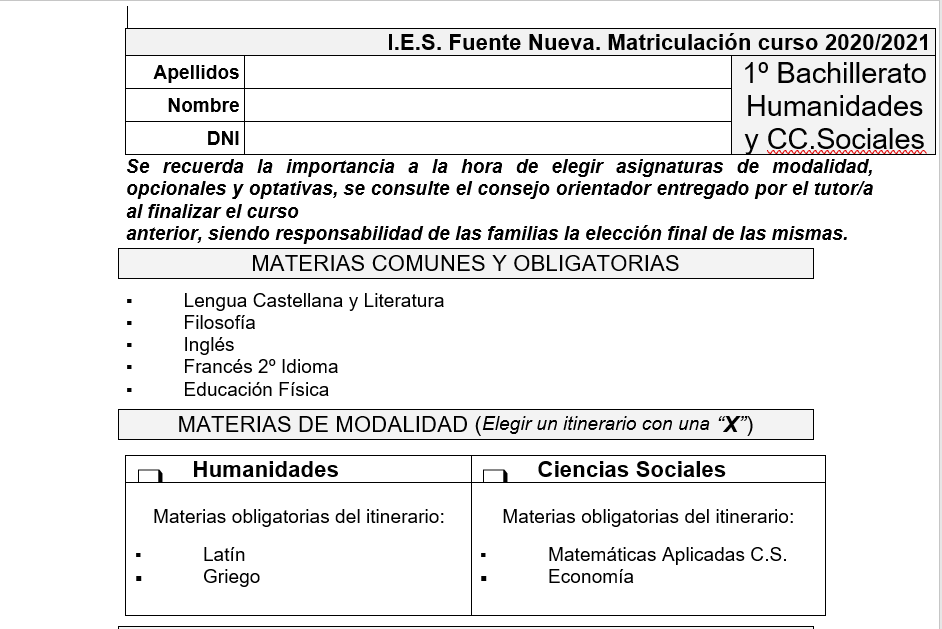 1º BACH. HUMAN Y CCIAS SOCIALES
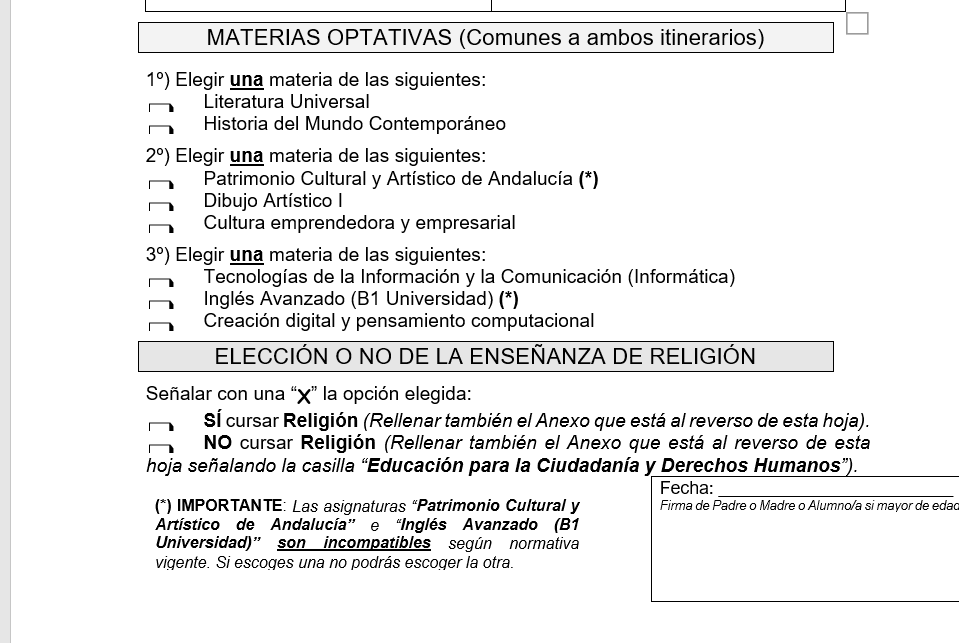 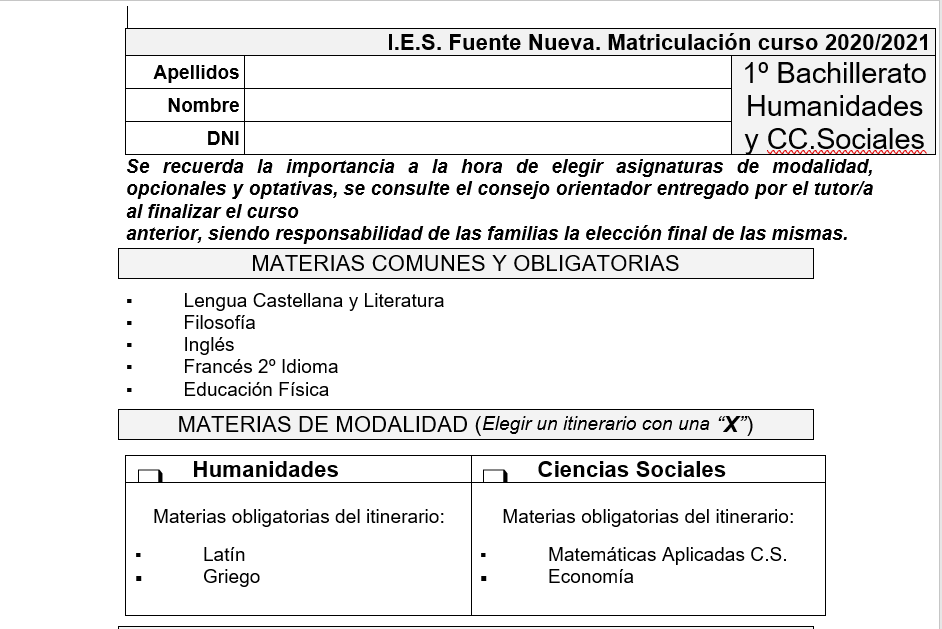 1º BACHILLERATO DE CIENCIAS
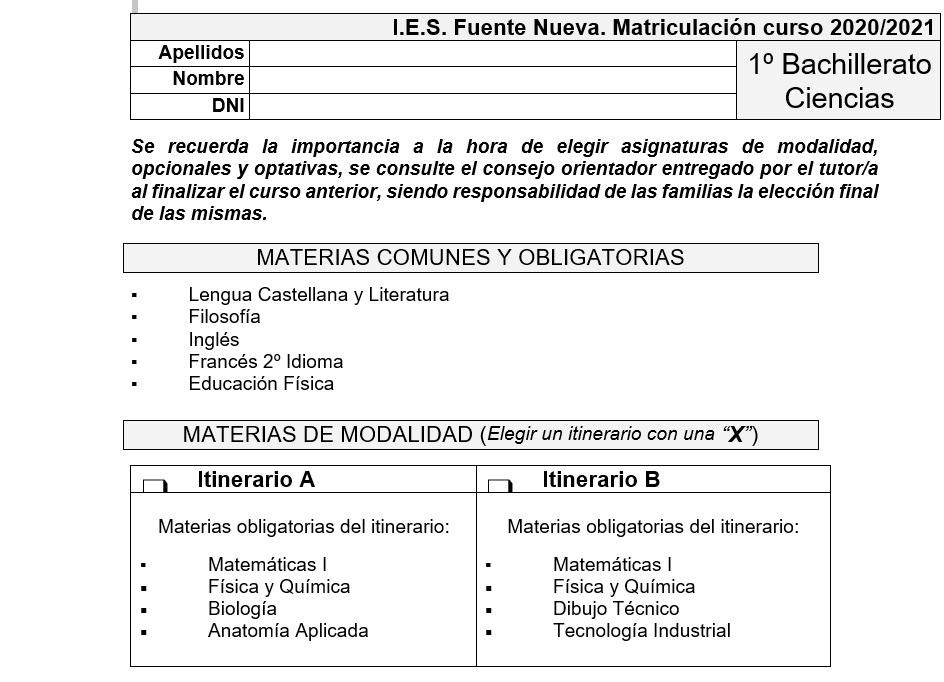 1º BACHILLERATO DE CIENCIAS
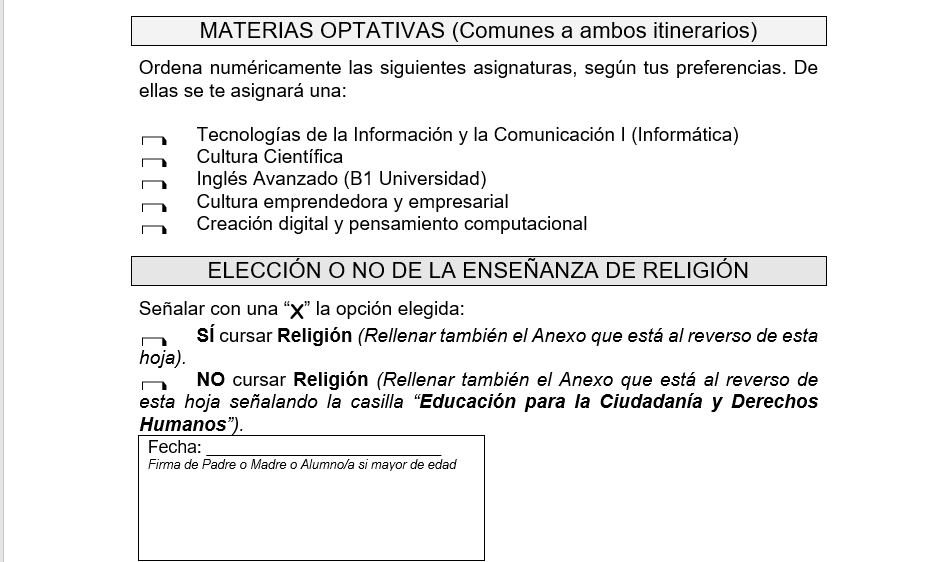 J U L I O        2 0 2 1
1 – 10 

MATRICULACIÓN 

MIRAR NUESTRA PÁGINA WEB
IES FUENTE NUEVA
PARA CUALQUIER DUDA
PUEDEN CONTACTAR 
CON LA 
ORIENTADORA
POR VUESTRA COLABORACIÓN,
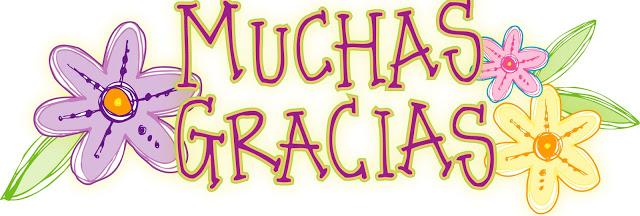